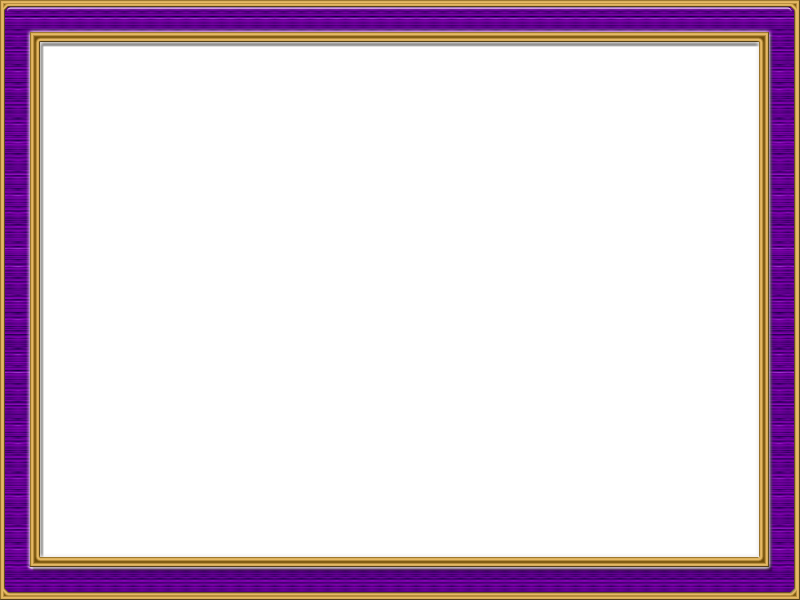 Решаем задачи
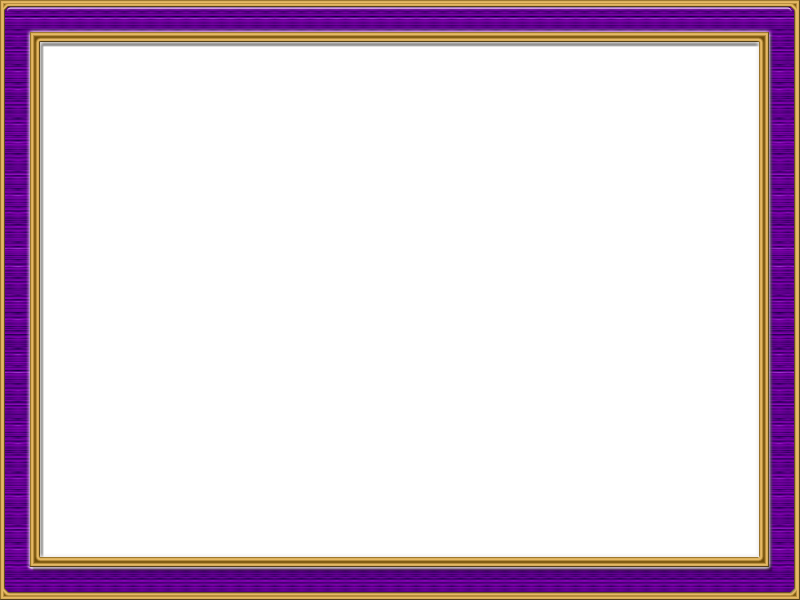 Выбери задачу
1
2
3
4
5
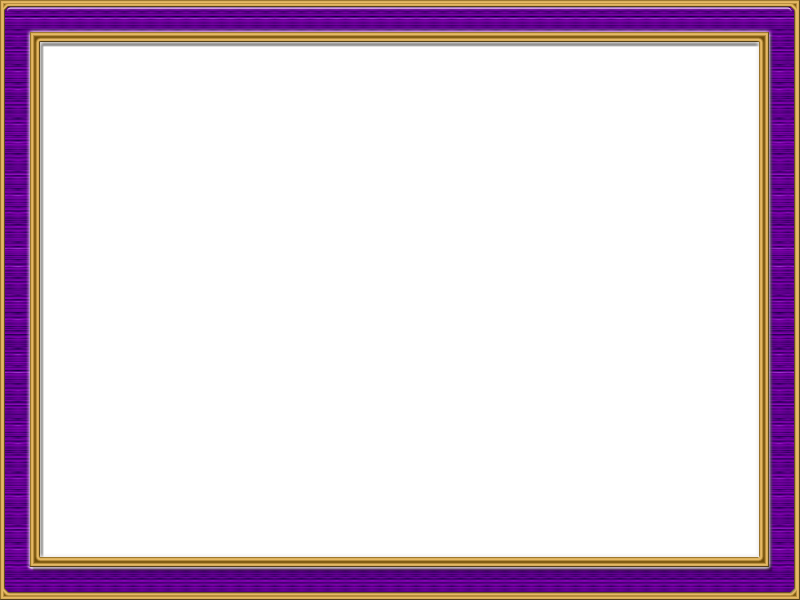 Задача 1
Во дворе стояло 32 легковых машины, а грузовых – в 8 раз меньше.
Сколько грузовых машин стояло во дворе?
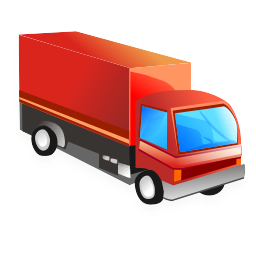 4
решение
32 : 8 = 4 ( м.)
               Ответ: 4 машин.
назад
далее
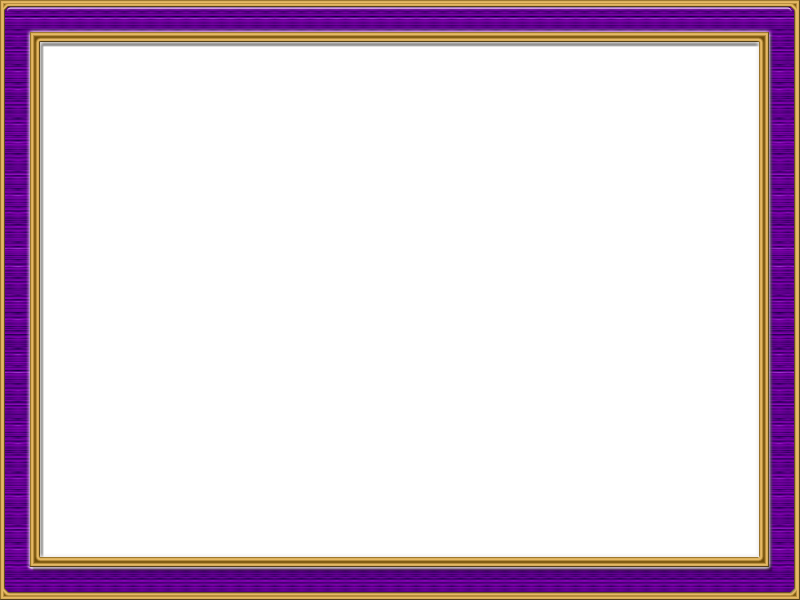 Задача 2
В коробке было 4 куска зелёного мела, а белого – в 7 раз больше.
Сколько кусков белого мела было в коробке?
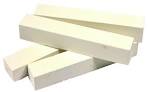 28
решение
4 ● 7 = 28 ( к.)
             Ответ: 28 кусков.
назад
далее
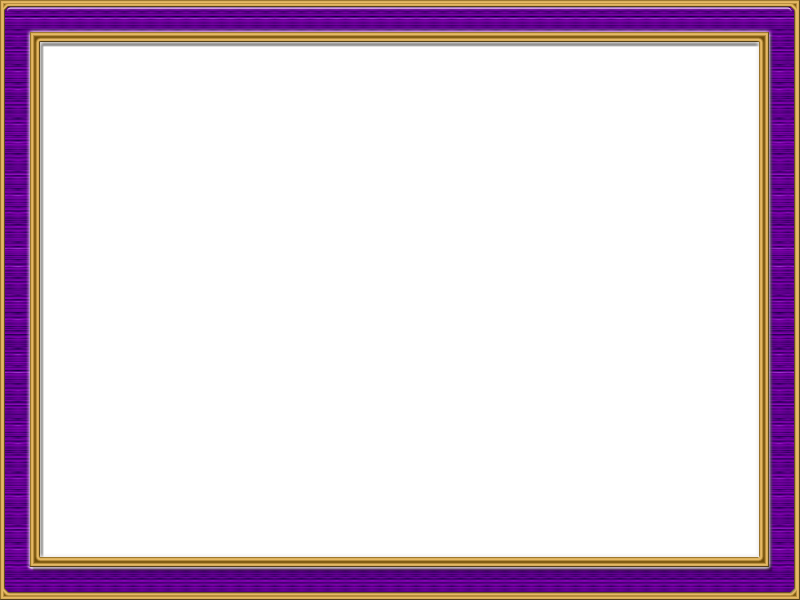 Задача 3
В одном классе 18 комнатных растений, а в другом – на 6 цветов больше.
Сколько комнатных растений в другом классе?
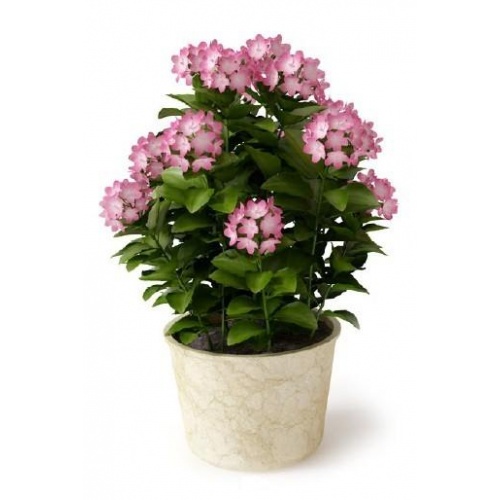 24
решение
18 + 6 = 24 ( р.)
                    Ответ: 24 растения.
назад
далее
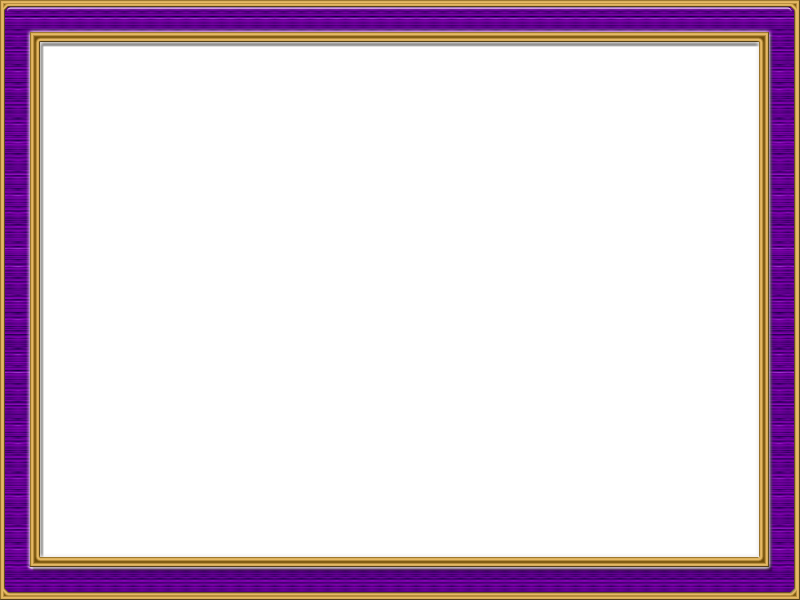 Задача 4
У школы росло 5 елей  и 20 берёз.
Во сколько берёз у школы больше, чем 			елей?
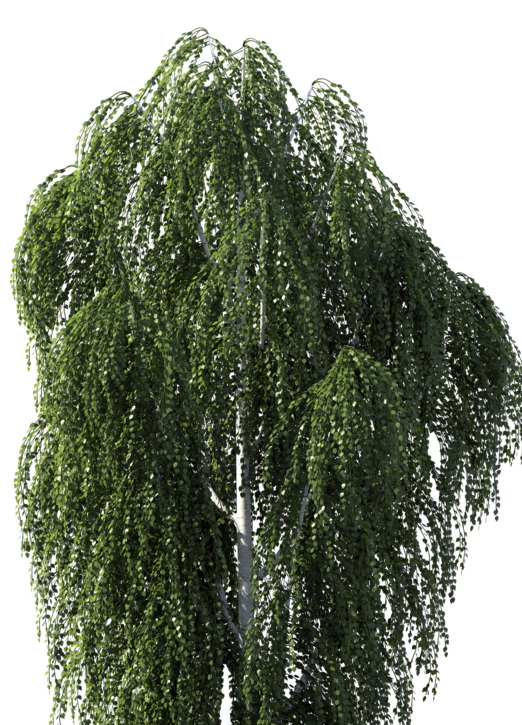 4
решение
20 : 5 = 4 ( р.)
           Ответ: в 4 раза.
назад
далее
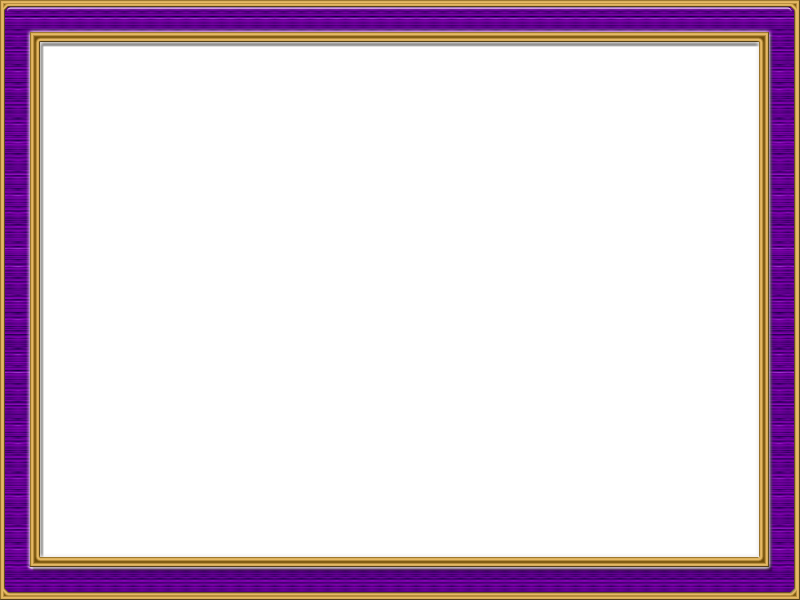 Задача 5
На сколько ручек меньше, чем фломастеров?
У Юры 24 фломастера и 
9 ручек.
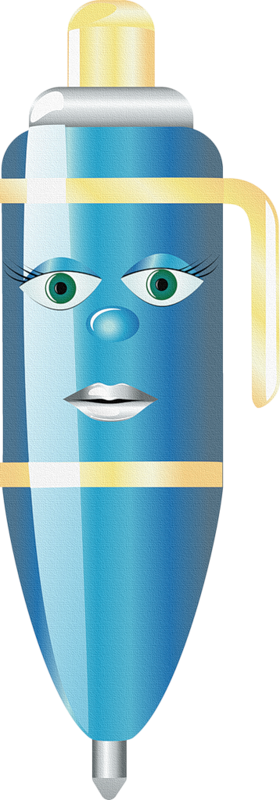 15
решение
24 - 9 = 15 ( р.)
                    Ответ: на 15 ручек.
назад
далее